Areas of the SCRATCH 2 Screen
N Hutson 2018
© N Hutson
1
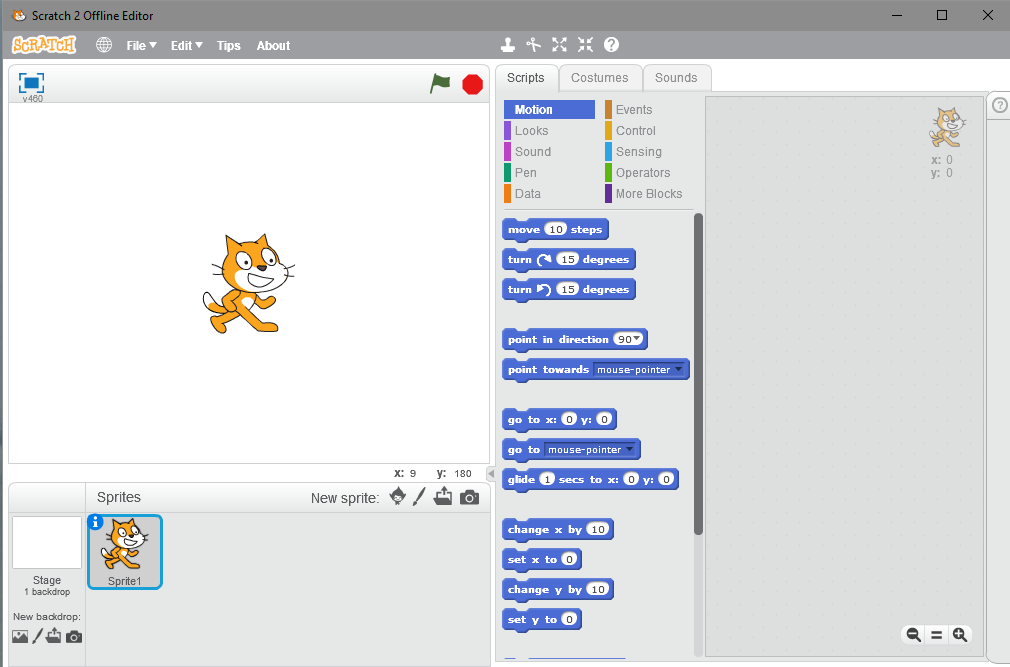 The SPRITE AREA
This is where your characters are edited/created. A sprite is anything you want to move in your game/animation.
The Scratch Screen
© N Hutson
2
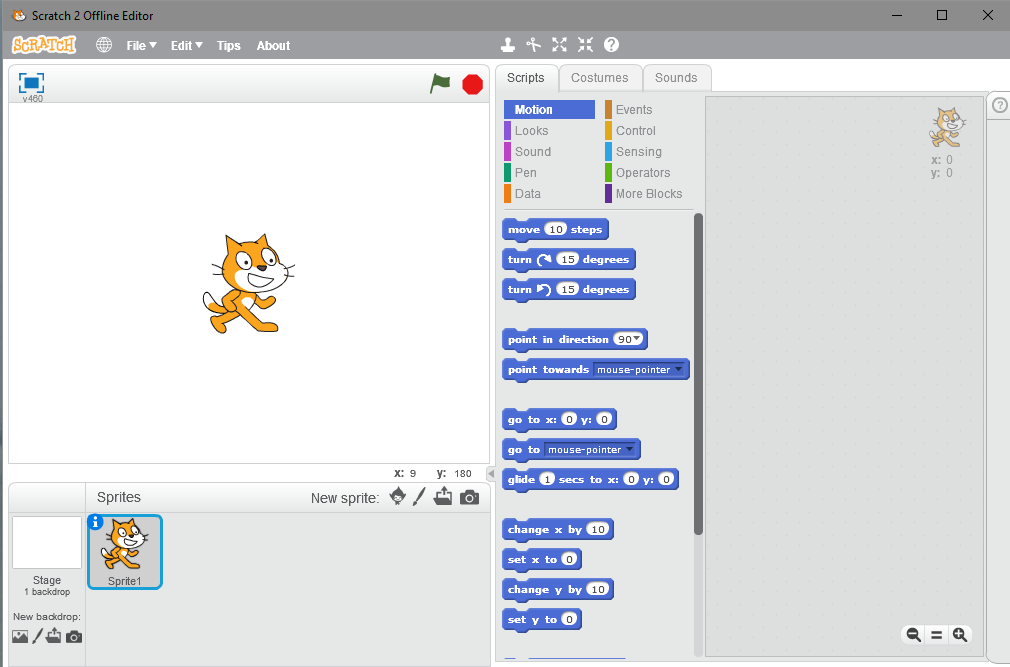 The SPRITE AREA
To add a new sprite use these buttons.         This allows you to select a premade sprite. The paint brush allows you to draw one. 
To delete the cat, RIGHT click on it ans select delete.
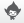 The Scratch Screen
© N Hutson
3
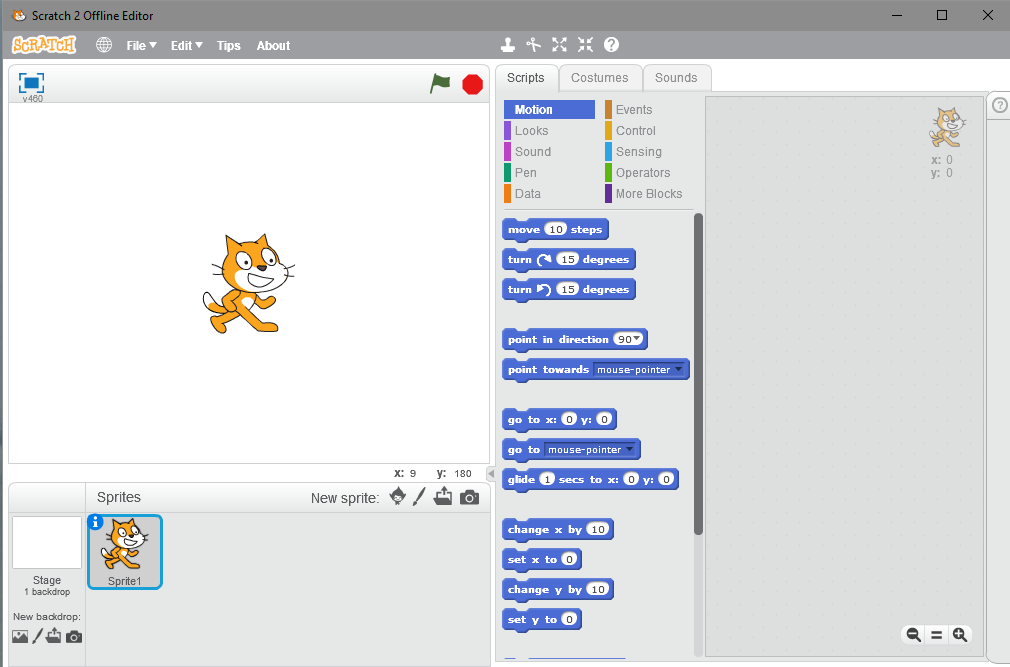 The STAGE area
This is where you edit the backgrounds. These are the scenery for your game/animation and contain the things that will not move, which the sprites move over. For your game this will be some kind of maze.
The Scratch Screen
© N Hutson
4
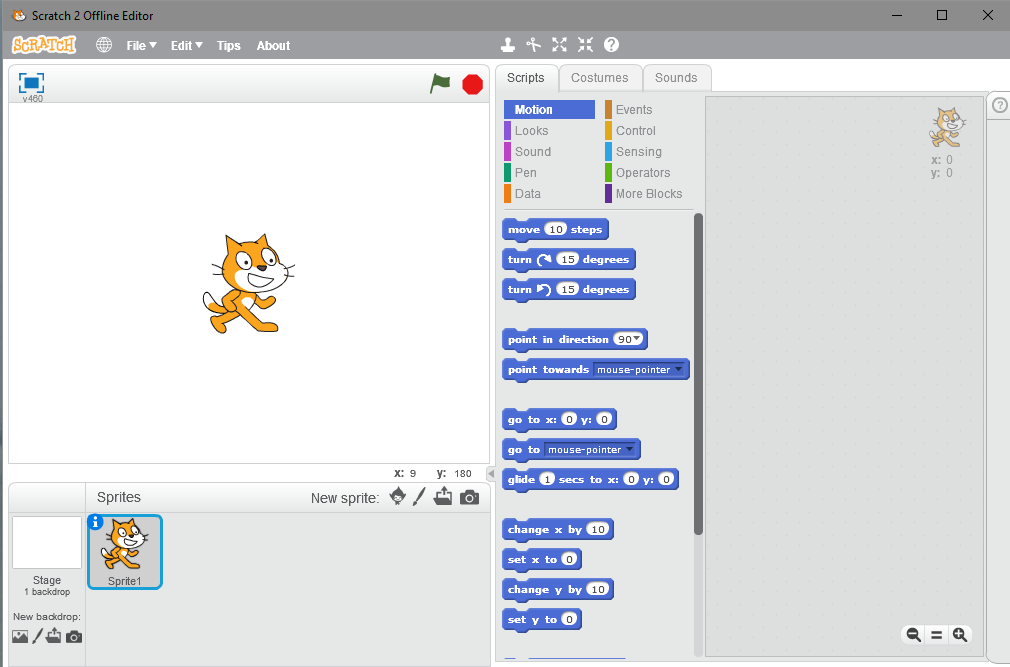 This is where the action takes place. Whatever you code the characters to do takes place here.
The Scratch Screen
© N Hutson
5
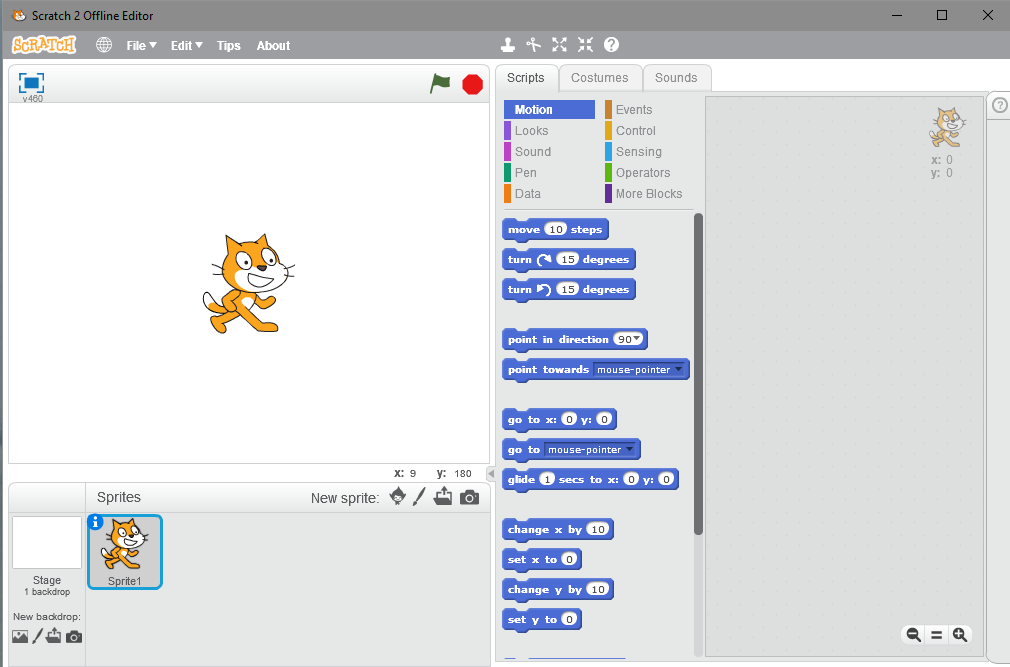 This starts and stops the game
The Scratch Screen
© N Hutson
6
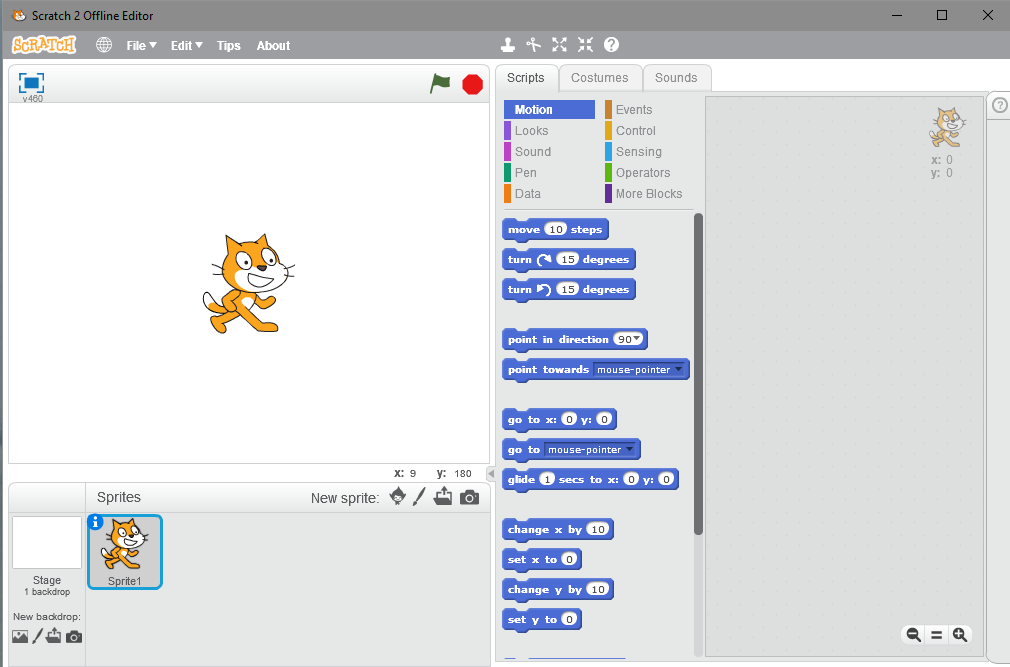 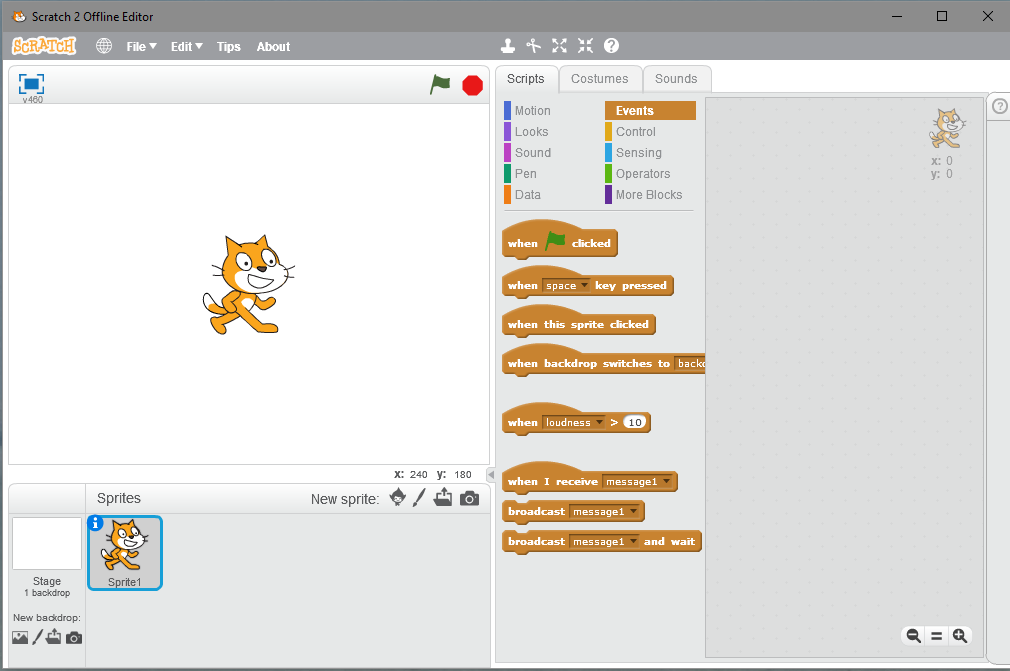 The SCRIPTS
This is where you can find the codes to add to the right hand box to make thing happen.
The Scratch Screen
© N Hutson
7
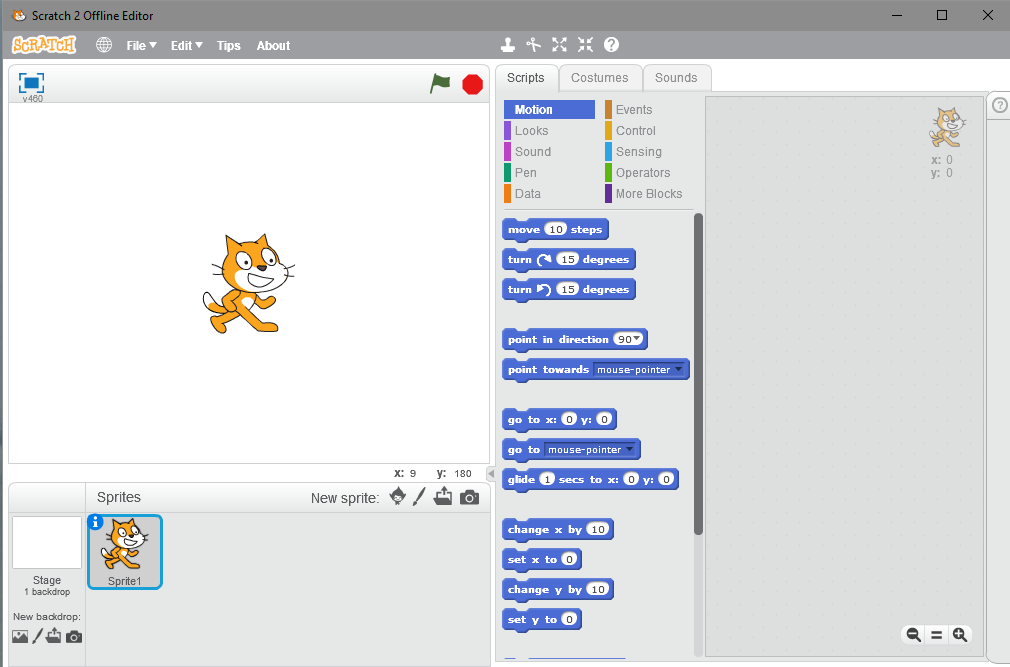 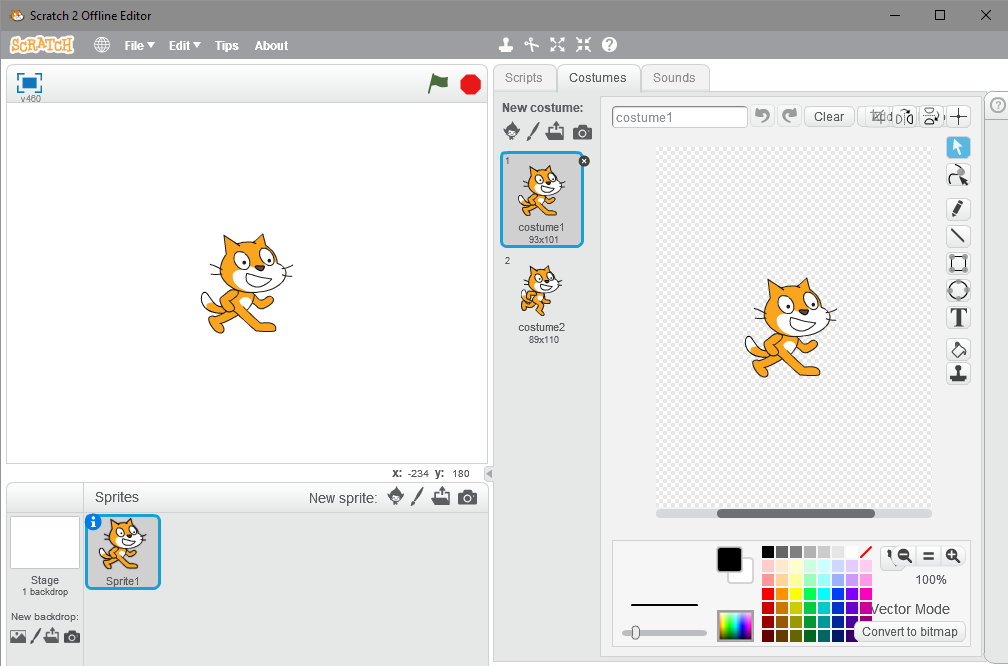 The COSTUMES
This is where you can change the “Costumes” of your sprite so that it can appear in different ways such as walking.
The Scratch Screen
© N Hutson
8
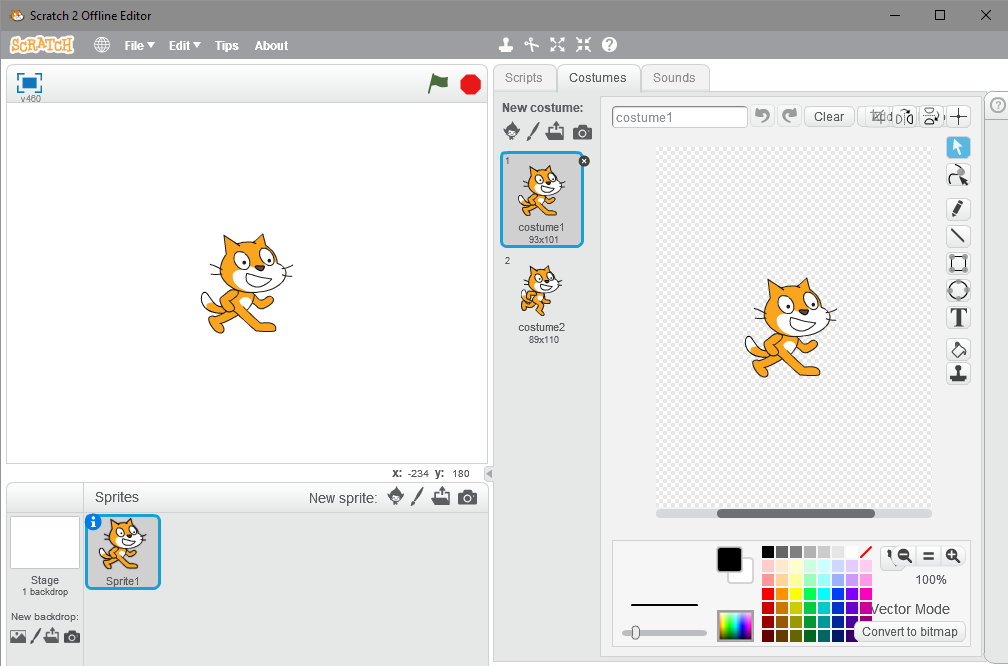 The COSTUMES
Here you can edit the way you sprite looks or draw a completely new one.
The Scratch Screen
© N Hutson
9
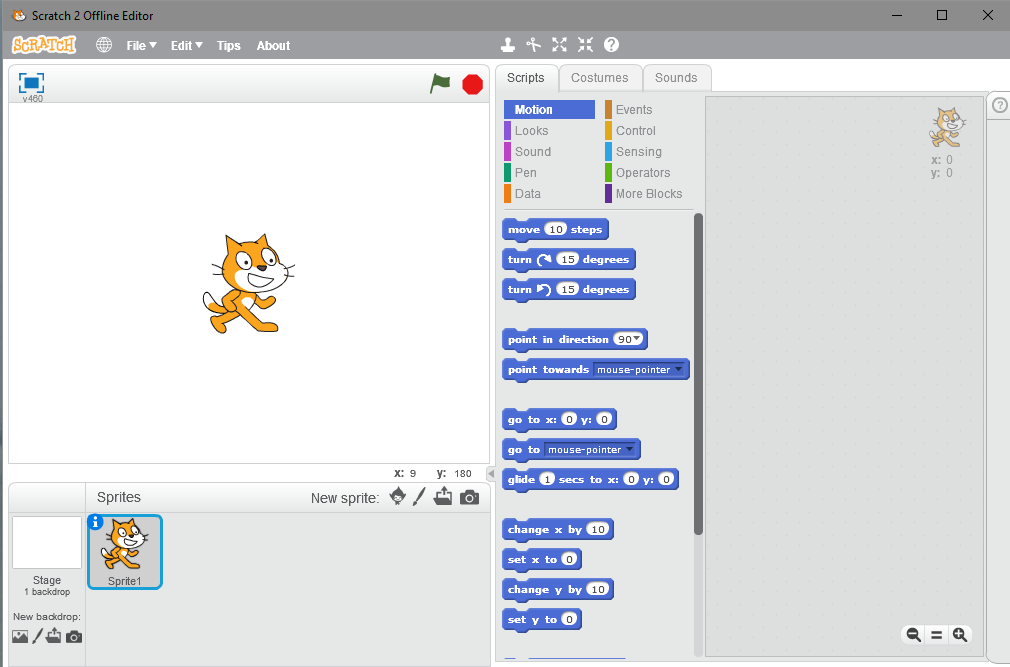 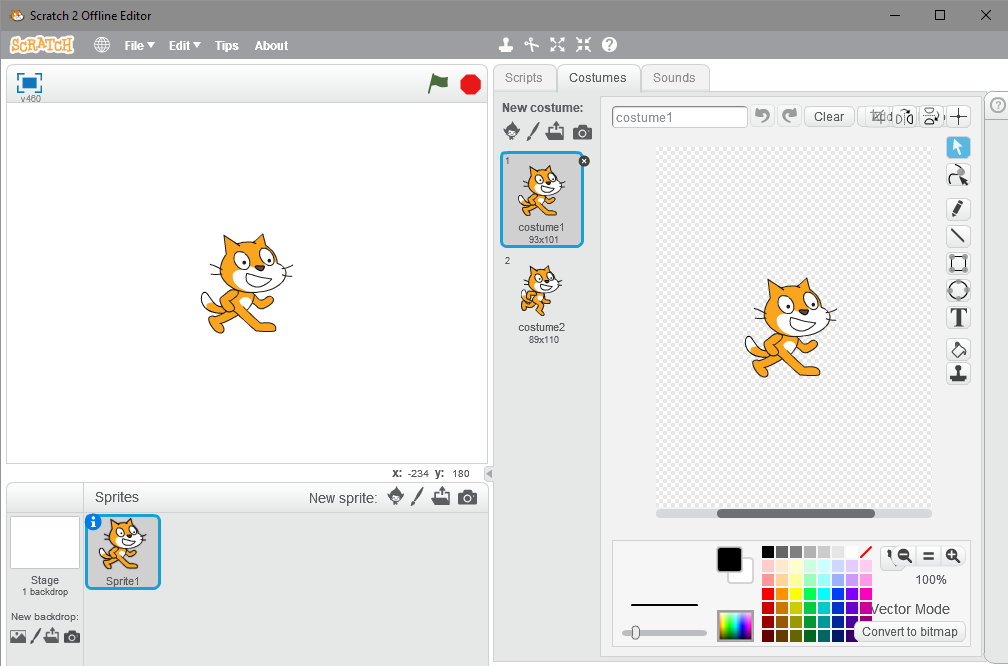 The COSTUMES
These buttons let you change the size of your sprite on the screen.
The Scratch Screen
© N Hutson
10
The Scratch Screen
© N Hutson
11
© N Hutson
12